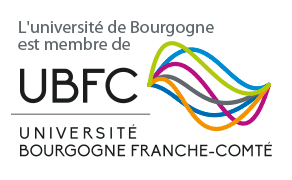 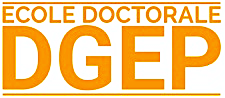 Conseil PLENIER du 01 octobre 2021
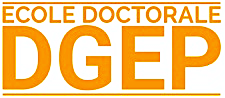 Procédure en trois temps : avis de l’ED, avis du CAC UBFC le 21/10 puis nomination.
Avis de l’ED sur la candidature de Bernard Quiriny
2
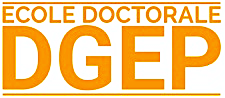 Jeu des chaises musicales au Conseil
CREGO : Kirsten Burkhardt remplace Philippe et a pour suppléant Adrien Bonache.
Il faut remplacer Frédéric Pellerin
Il faut procéder à l’élection de nouveaux représentants des doctorants
3
7 contrats avec priorités aux ED SHS. But : compenser la réduction du nbre de thèses liéé au fait de refuser les thèses non financées.
Décision du collège de les attribuer sur listes complémentaires des concours de cette année.
Résultat DGEP
Liste complémentaire MESRI :
-  Marin Gohard : a obtenu un CD à Caen donc refus.
Liste complémentaire ISITE
- Blanka Barthos : a accepté le contrat
Liste complémentaire ICE 
- Juan Pablo Reyes : a accepté le contrat
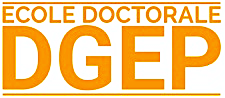 Contrats doctoraux supplémentaires arrivés début sept. à UBFC
4
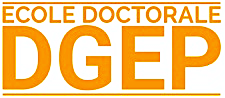 Point Inscriptions
1. Bcp de dossiers incomplets ou non signés
2. Nécessité de tout vérifier et d’avoir tous les justificatifs
3. Les doctorants doivent mettre à jour leurs financements
4. A ce jour : 58 dossiers validés
5
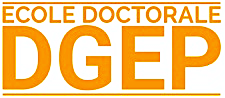 16 soutenances 2021 à ce jour

Point rbmt :

CESAER Durand Maeva 15/06/2021
CESAER Kouando Arouna 22/06/2021
CREGO Martin Anne 27/08/2021
LEDI Diallo Amadou  20/01/2021
LEDI Kabore Rimvie  16/06/2021
LEDI Ouarma Issouf  03/06/2021
Point Soutenance
6
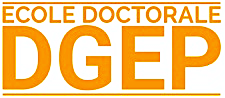 Point Finance
7
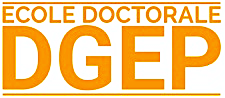 Mme Gauthier

Tuteur : Benoit Pigé
Avis Angèle : plutôt positif
Demande de VAE en sciences de gestion
8
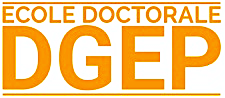 Journée Scientifique de l’ED
Date ?

Thème ?

Organisation ?

Ouverture ?
9